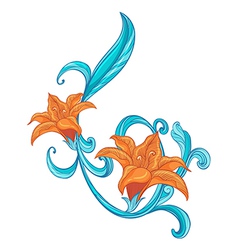 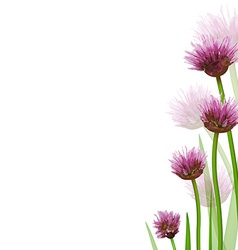 স্বাগতম
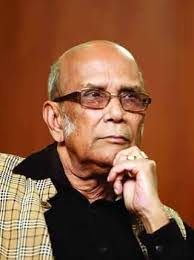 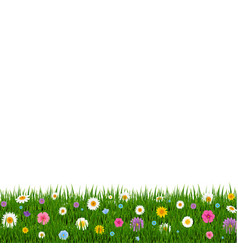 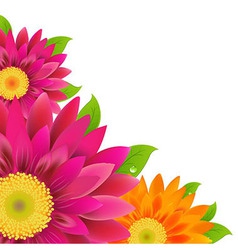 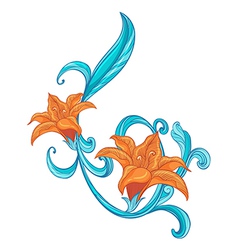 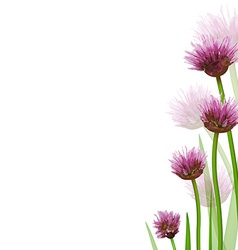 শিক্ষক পরিচিতি
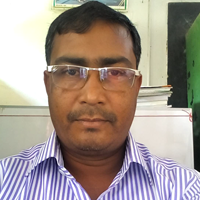 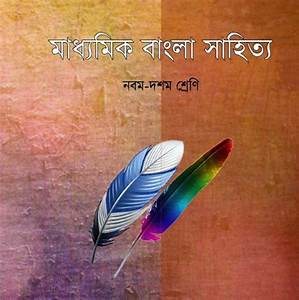 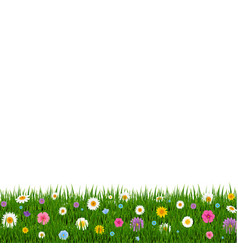 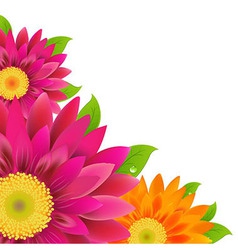 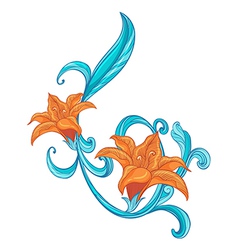 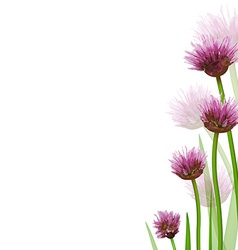 নিচের ছবিগুলো দেখো
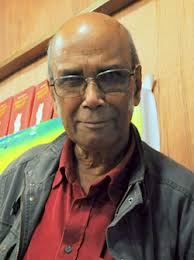 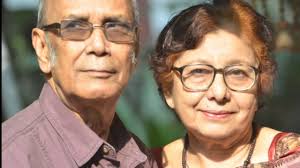 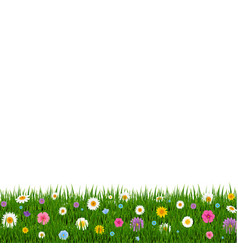 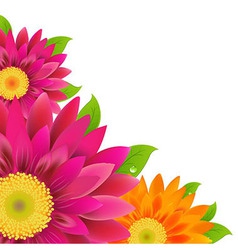 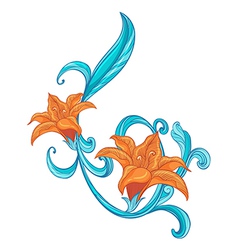 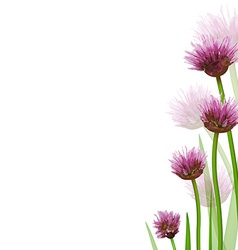 আজকের পাঠ
আমার পরিচয় 
লেখক- সৈয়দ সামছুল হক
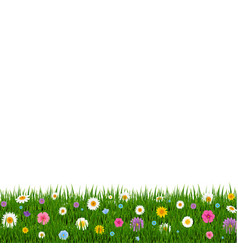 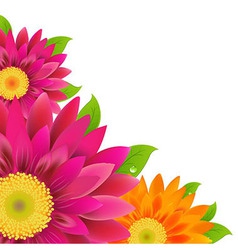 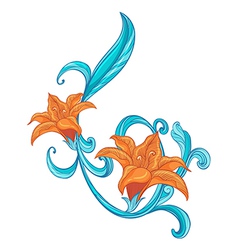 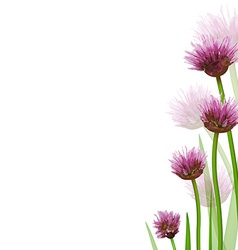 শিক্ষনফল
এই পাঠ শেষে শিক্ষার্থীরা জানতে পারবে -----
@- লেখকের জন্ম ও পরিচয় সম্পর্কে বলতে পারবে ।
@- শিক্ষা ও কর্মজীবন সম্পর্কে লিখতে পারবে ।
@- কবিতার নাটক,ও উপন্যাস সম্পর্কে লিখতে পারবে ।
@- কবিতার সাহিত্যকর্ম সম্পর্কে বিশ্লেষন করতে পারবে ।
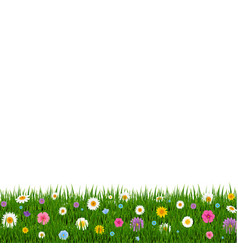 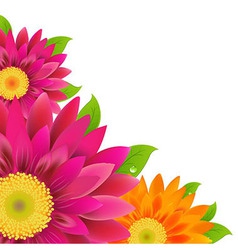 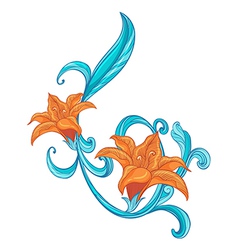 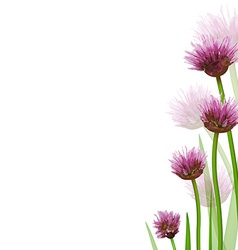 মৃত্যু
২০১৬ সালের ১৫ এপ্রিল ফুসফুসের সমস্যা দেখা দিলে তাকে লন্ডন নিয়ে যাওয়া হয়। লন্ডনের রয়্যাল মার্সডেন হাসপাতালে পরীক্ষায় তার ফুসফুসে ক্যান্সার ধরা পড়ে। সেখানে চিকিৎসকরা তাকে কেমোথেরাপি ও রেডিওথেরাপি দেয়। চার মাস চিকিৎসার পর ২ সেপ্টেম্বর ২০১৬ তাকে দেশে ফিরিয়ে আনা হয়। ২৭ সেপ্টেম্বর ২০১৬ (১২ আশ্বিন ১৪২৩ বঙ্গাব্দ) ঢাকার ইউনাইটেড হাসপাতালে তিনি শেষ নিঃশ্বাস ত্যাগ করেন। পরদিন ২৮ সেপ্টেম্বর বুধবার (১২ আশ্বিন ১৪২৩ বঙ্গাব্দ) চ্যানেল আই টেলিভিশনের তেজগাঁও চত্বরে সকাল ১০টায় প্রথম দফা জানাজা, ঢাকা বিশ্ববিদ্যালয়ের কেন্দ্রীয় মসজিদে দুপুর ২টায় দ্বিতীয় দফা জানাজা এবং অপরাহ্নে কুড়িগ্রামে তৃতীয় দফা জানাজা শেষে তার মরদেহ কুড়িগ্রাম সরকারি কলেজের পাশে দাফন করা হয়।[
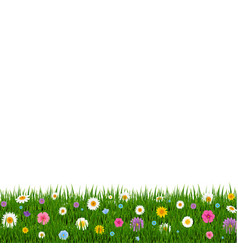 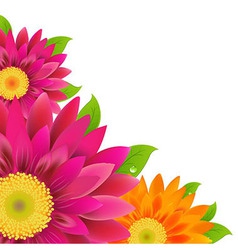 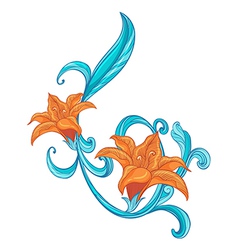 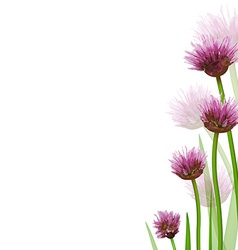 কর্মজীবন
সৈয়দ হক তার বাবা মারা যাবার পর অর্থকষ্টে পড়লে চলচ্চিত্রের জন্য চিত্রনাট্য লেখা শুরু করেন। ১৯৫৯ খ্রিষ্টাব্দে তিনি মাটির চলচ্চিত্রের চিত্রনাট্য লিখেন। পরে তোমার আমার, শীত বিকেল, আরও বেশ কিছু চলচ্চিত্রের কাহিনী, চিত্রনাট্য ও সংলাপ লিখেন। নামে দুটি চলচ্চিত্রের জন্য তিনি শ্রেষ্ঠ চিত্রনাট্যকার বিভাগে জাতীয় চলচ্চিত্র পুরস্কার অর্জন করেন।[৭] ১৯৭১ খ্রিষ্টাব্দের নভেম্বর মাসে বাংলাদেশ ত্যাগ করে লন্ডন চলে যান এবং সেখানে বিবিসির বাংলা খবর পাঠক হিসেবে চাকুরি গ্রহণ করেন। তিনি ১৯৭১ খ্রিষ্টাব্দের ১৬ ডিসেম্বর পাকিস্তান সেনাবাহিনীর আত্মসর্মপণের খবরটি পাঠ করেছিলেন। পরে ১৯৭২ খ্রিষ্টাব্দ থেকে ১৯৭৮ খ্রিষ্টাব্দ পর্যন্ত বিবিসি বাংলার প্রযোজক হিসেবে দায়িত্ব পালন করেন। তার দৃঢ়কণ্ঠ সাবলীল উচ্চারণের জন্য তিনি জনসাধারণ্যে পরিচিতি লাভ করেন
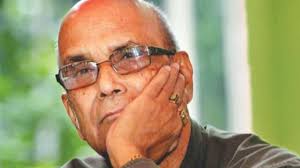 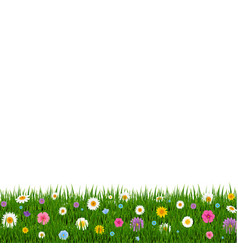 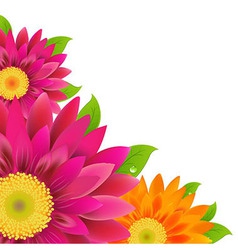 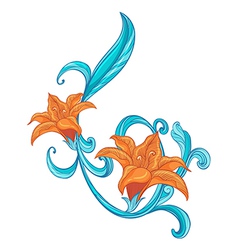 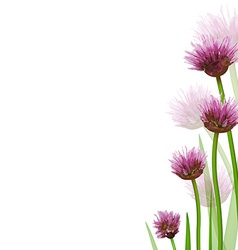 শিক্ষা জীবন
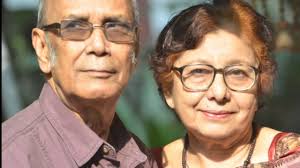 সৈয়দ হকের শিক্ষাজীবন শুরু হয় কুড়িগ্রাম মাইনর স্কুলে। সেখানে তিনি ষষ্ঠ শ্রেণি পর্যন্ত পড়ালেখা করেন। এরপর তিনি ভর্তি হন কুড়িগ্রাম হাই ইংলিশ স্কুলে। এরপর ১৯৫০ খ্রিষ্টাব্দে গণিতে লেটার মার্কস নিয়ে সৈয়দ শামসুল হক ম্যাট্রিক (বর্তমানের এসএসসি) পরীক্ষায় উত্তীর্ণ হন। সৈয়দ শামসুল হকের পিতার ইচ্ছা ছিল তাকে তিনি ডাক্তারি পড়াবেন। পিতার ইচ্ছাকে অগ্রাহ্য করে তিনি ১৯৫১ খ্রিষ্টাব্দে বম্বে পালিয়ে যান। সেখানে তিনি বছরখানেকের বেশি সময় এক সিনেমা প্রডাকশন হাউসে সহকারী হিসেবে কাজ করেন। এরপর ১৯৫২ খ্রিষ্টাব্দে তিনি দেশে ফিরে এসে জগন্নাথ কলেজে নিজের ইচ্ছা অনুযায়ী মানবিক শাখায় ভর্তি হন। কলেজ পাসের পর ১৯৫৪ খ্রিষ্টাব্দে ঢাকা বিশ্ববিদ্যালয়ের ইংরেজি বিভাগে ভর্তি হন। পরবর্তীতে স্নাতক পাসের আগেই ১৯৫৬ সনে পড়াশোনা অসমাপ্ত রেখে সেখান থেকে বেরিয়ে আসেন।
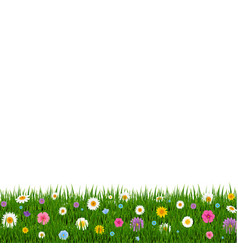 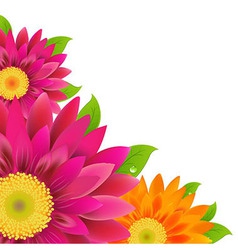 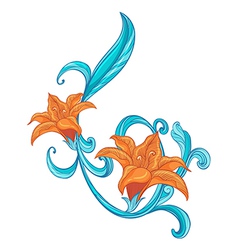 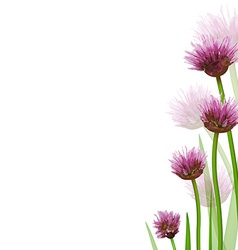 একক কাজ
সিমান্তের সিঙ্ঘসন কোন ধরনের গ্রন্থ ?
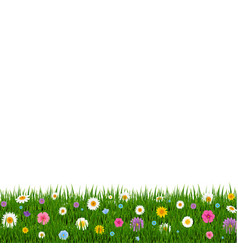 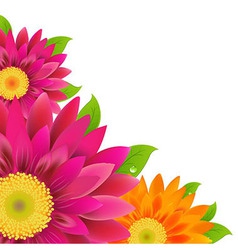 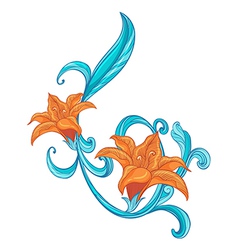 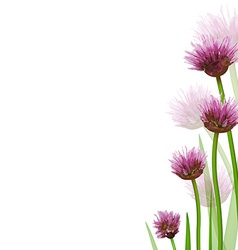 সমাধান
@- সীমান্তের  সিঙ্ঘাসন শিশুতোষ কবিতার ।
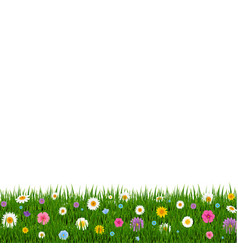 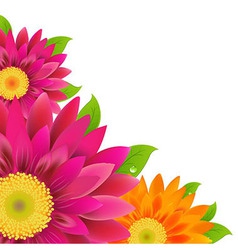 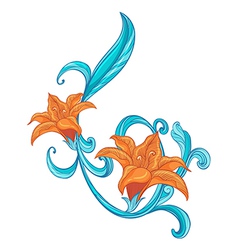 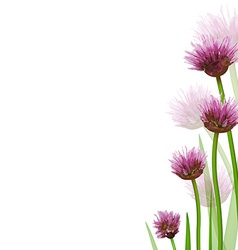 কবিতা
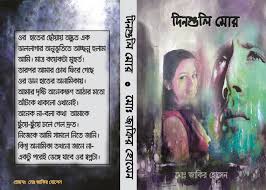 সৈয়দ হকের কবিতায় রয়েছে গভীর অনুপ্রেরণা। তার প্রথম প্রকাশিত কাব্যগ্রন্থ একদা এক রাজ্যে ১৯৬১ সালে প্রকাশিত হয়। পরে বৈশাখে রচিত পংক্তিমালা, পরাণের গহীন ভেতর, নাভিমূলে ভস্মাধার, আমার শহর ঢাকা, বেজান শহরের জন্য কেরাম, বৃষ্টি ও জলের কবিতা কাব‌্যগ্রন্থগুলো তাকে পাঠকমহলে জনপ্রিয় করে তুলে। সৈয়দ হক মৃত্যুর আগে বাংলাদেশের প্রধানমন্ত্রী শেখ হাসিনার জন্মদিন উপলক্ষে তার শেষ কবিতা লিখেন। কবিতার নাম আহা, আজ কি আনন্দ অপা
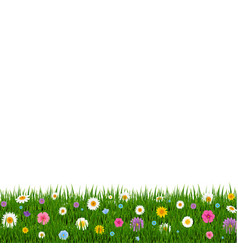 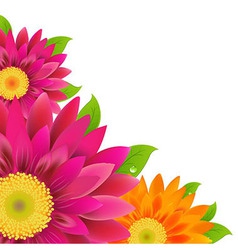 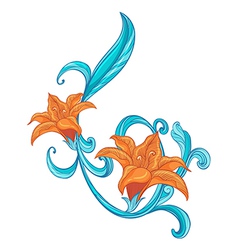 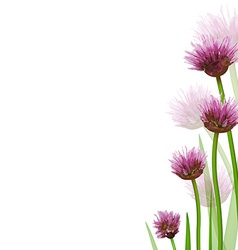 সাহিত্যকর্ম
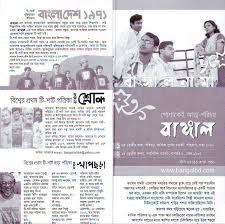 সৈয়দ শামসুল হকের ভাষ্য অনুযায়ী তার রচিত প্রথম পদ তিনি লিখেছিলেন এগারো-বারো বছর বয়সে। টাইফয়েডে শয্যাশায়ী কবি তার বাড়ির রান্নাঘরের পাশে সজনে গাছে একটি লাল টুকটুকে পাখি দেখে দু’লাইনের একটি পদ "আমার ঘরে জানালার পাশে গাছ রহিয়াছে/ তাহার উপরে দুটি লাল পাখি বসিয়া আছে" রচনা করেন। এরপর ১৯৪৯-৫০ খ্রিষ্টাব্দের দিকে ম্যাট্রিক পরীক্ষার পরে ব্যক্তিগত খাতায় ২০০টির মতো কবিতা রচনা করেন। 
সৈয়দ শামসুল হকের প্রথম লেখা প্রকাশিত হয় ১৯৫১ খ্রিষ্টাব্দের মে মাসে।  সেখানে 'উদয়াস্ত' নামে তার একটি গল্প ছাপা হয়।
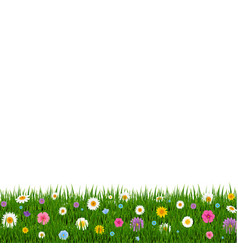 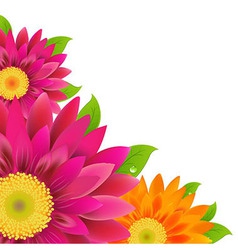 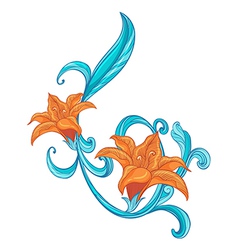 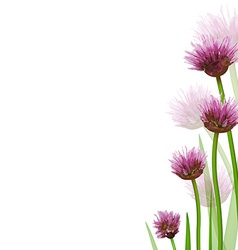 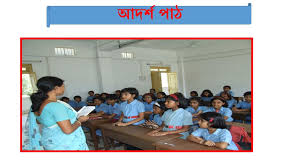 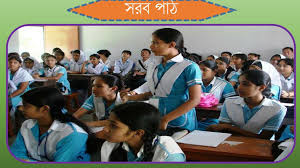 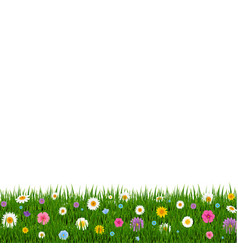 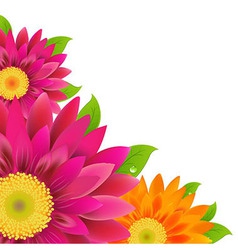 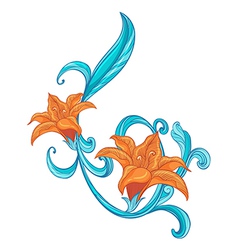 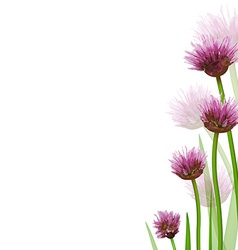 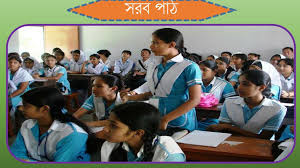 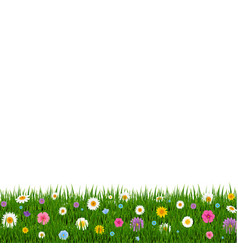 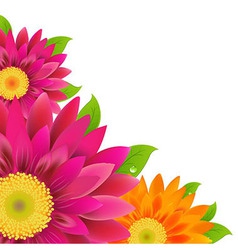 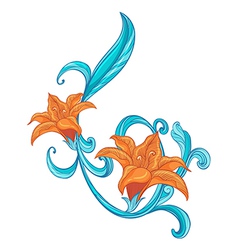 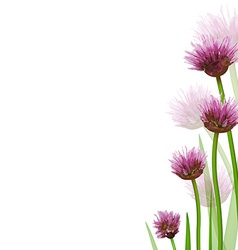 উপন্যাস
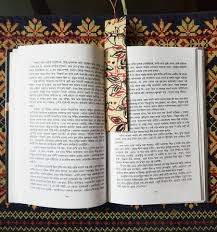 ঢাকা বিশ্ববিদ্যালয়ে পড়াকালীন ১৯৫৬ সালে প্রথম উপন্যাস দেয়ালের দেশ প্রকাশিত হয়। তার রচিত এক মহিলার ছবি (১৯৬১), অনুপম দিন (১৯৬২), সীমানা ছাড়িয়ে (১৯৬৪) উপন্যাসগুলো জনপ্রিয়তা লাভ করে। ষাটের দশকে তার রচিত উপন্যাসগুলো পূর্বাণী পত্রিকায় ঈদসংখ্যায় প্রকাশিত হত। তার রচিত খেলারাম খেলে যা উপন্যাসকে অনেকে যৌনআশ্রিত বলে আখ্যা দেন। তিনি উপন্যাসের ভূমিকায় এই উপন্যাসকে 'এদেশের সবচেয়ে ভুল বোঝা উপন্যাস' হিসেবে অভিহিত করেছেন।
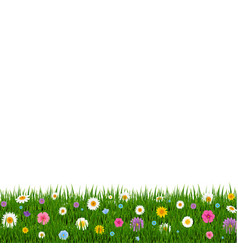 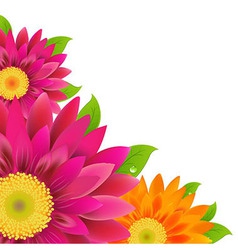 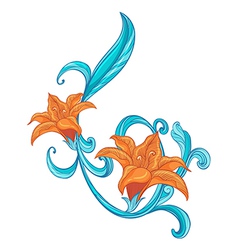 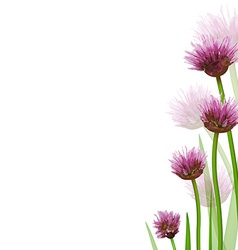 কাব্যনাট্য
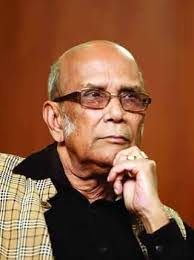 সৈয়দ হক নাট্যকার হিসেবে সফলতা পেয়েছেন। বিবিসি বাংলায় নাটকে কাজ করার মাধ্যমে তিনি নাট্যকার হিসেবে পরিচিতি পান। তার পায়ের আওয়াজ পাওয়া যায় নাটকটি মুক্তিযুদ্ধের পটভূমিতে রচিত একটি কাব্য নাটক। তার পরের নাটক নুরুলদীনের সারাজীবন ফকির বিদ্রোহের পটভূমিতে রচিত। সৈয়দ হক তার রচনায় সমসাময়িক বাংলাদেশ এবং মধ্যবিত্ত সমাজের আবেগ-অনুভূতি ও ভালো-মন্দ দিকগুলো তুলে ধরেন। তার অন্যান্য নাটক নারীগণ, যুদ্ধ এবং যোদ্ধা, ঈর্ষা, এখানে এখন-এ সমকালীন বাস্তবতা ফুটে ওঠেছে।
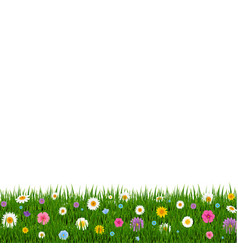 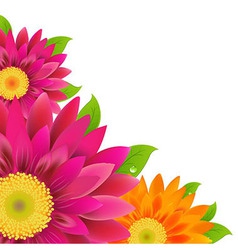 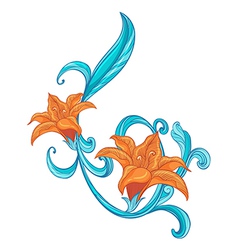 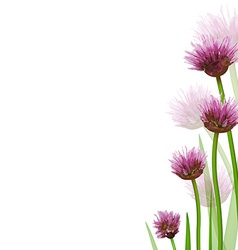 জোড়ায় কাজ
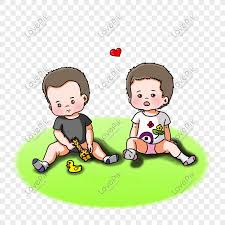 @-গায়ের আওয়াজ পাওয়া যায় কোন  জাতীয় রচনা?
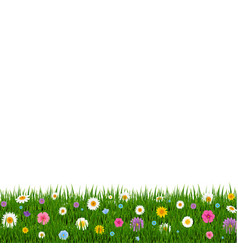 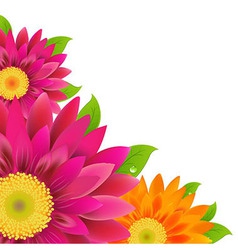 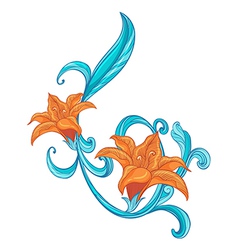 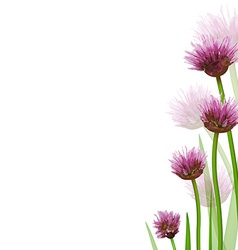 সমাধান
@- গায়ের আওয়াজ পাওয়া যায় নাটক থেকে ।
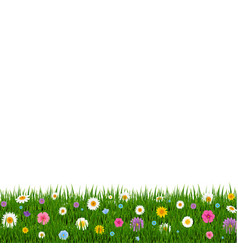 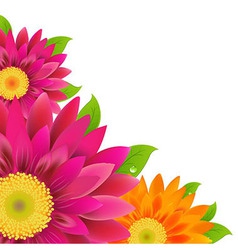 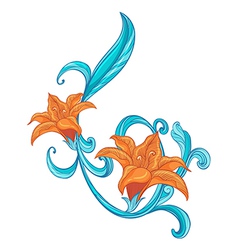 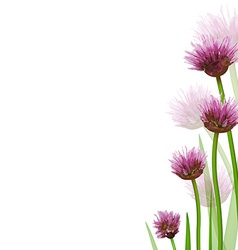 দলগত কাজ
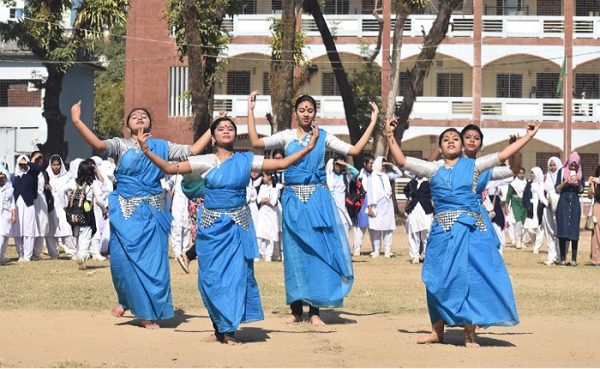 @-জয় বাংলা ধবনিকে কিসের সাথে তুলনা করা হয় ?
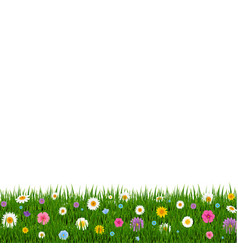 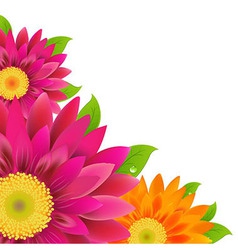 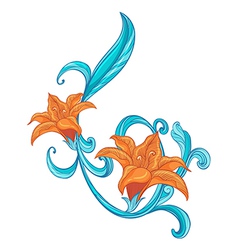 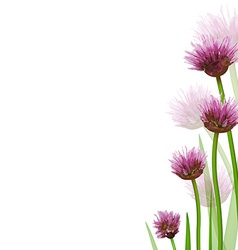 সমাধান
বজ্র কন্ঠের সাথে তুলনা করা হয় ।
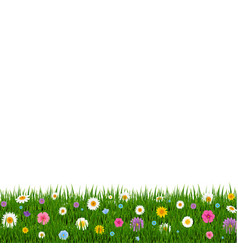 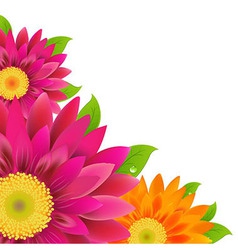 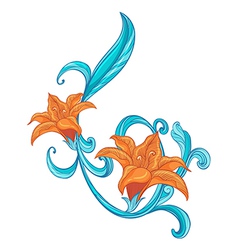 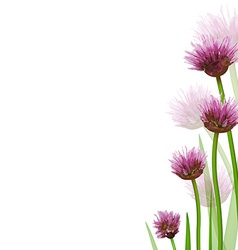 মূল্যায়ন
@- আমার পরিচয় কবিতার কোন কাহিনীর উল্লেখ আছে ?
@-কবিতায় আমায় বলতে কি বুঝিয়েছেন ?
@- কবি বাংলার জলপথ দিয়ে কত বছর চলেন ?
@-কবিতার ডিঙ্গার বহরের মালিক কে?
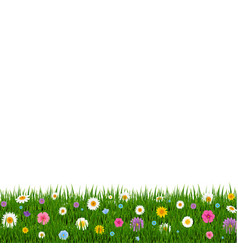 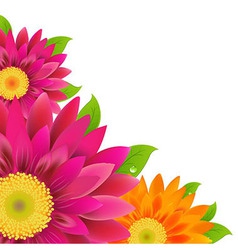 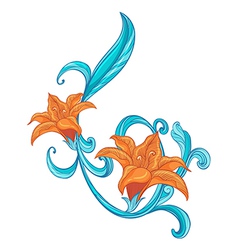 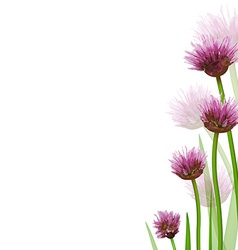 সমাধান
@-কবিতা মহুয়া পালা কথা উল্লেক আছে ।
@-জাতিসত্তার  সামগ্রিক রুপ।
@-হাজার বছর ধরে চলেন ।
@-সওদাগরের ডিঙ্গার বহরের মালিক ছিলেন।
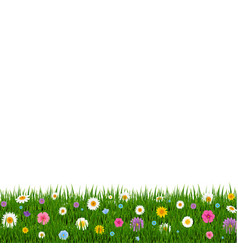 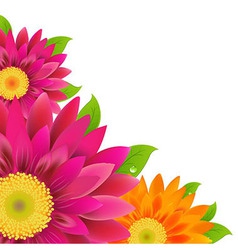 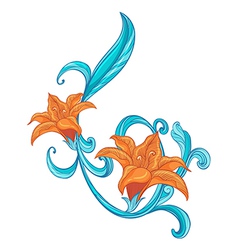 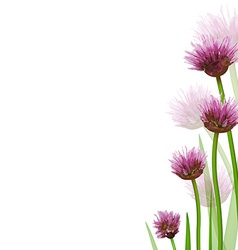 বাড়ির কাজ
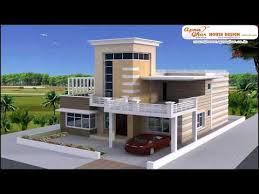 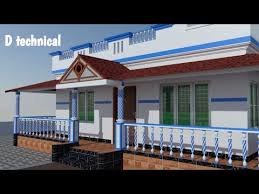 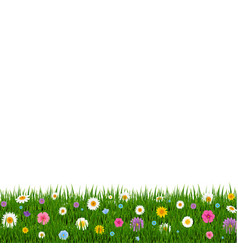 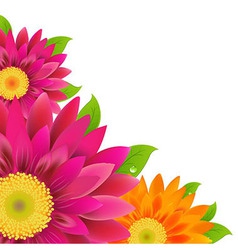 কবি পেছনে কি ফেলে এসেছিন
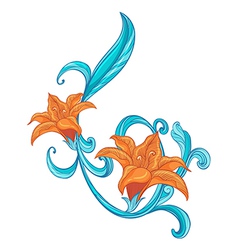 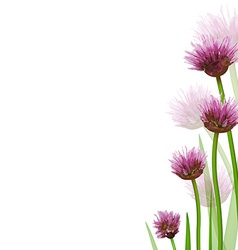 সবাইকে ধন্যবাদ
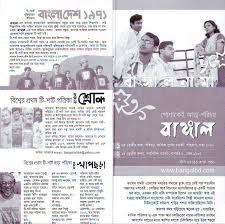 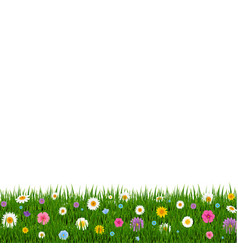 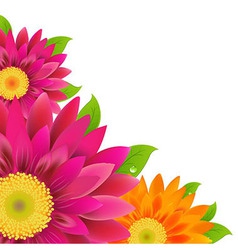